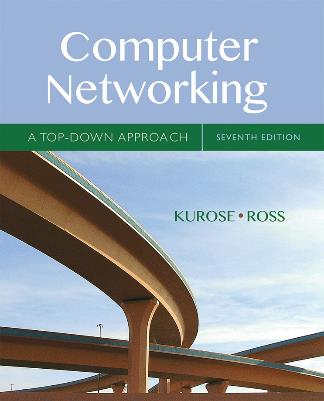 Chapter 7Wireless and
Mobile Networks
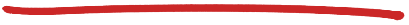 A note on the use of these Powerpoint slides:
We’re making these slides freely available to all (faculty, students, readers). They’re in PowerPoint form so you see the animations; and can add, modify, and delete slides  (including this one) and slide content to suit your needs. They obviously represent a lot of work on our part. In return for use, we only ask the following:
Computer Networking: A Top Down Approach
If you use these slides (e.g., in a class) that you mention their source (after all, we’d like people to use our book!)
If you post any slides on a www site, that you note that they are adapted from (or perhaps identical to) our slides, and note our copyright of this material.

Thanks and enjoy!  JFK/KWR

     All material copyright 1996-2016
     J.F Kurose and K.W. Ross, All Rights Reserved
7th edition Jim Kurose, Keith RossPearson/Addison WesleyApril 2016
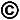 Wireless and Mobile Networks
7-1
Chapter 7 outline
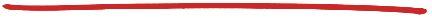 7.1 Introduction 
Wireless
7.2 Wireless links, characteristics
CDMA
7.3 IEEE 802.11 wireless LANs (“Wi-Fi”)
7.4 Cellular Internet Access
architecture
standards (e.g., 3G, LTE)
Mobility
7.5 Principles: addressing and routing to mobile users
7.6 Mobile IP
7.7 Handling mobility in cellular networks
7.8 Mobility and higher-layer protocols
Wireless and Mobile Networks
7-2
Mobile IP
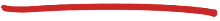 RFC 3344
has many features we’ve seen: 
home agents, foreign agents, foreign-agent registration, care-of-addresses, encapsulation (packet-within-a-packet)
three components to standard:
indirect routing of datagrams
agent discovery
registration with home agent
Wireless and Mobile Networks
7-3
foreign-agent-to-mobile packet
packet sent by home agent to foreign agent: a packet within a packet
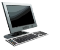 dest: 128.119.40.186
dest: 128.119.40.186
dest: 128.119.40.186
packet sent by correspondent
dest: 79.129.13.2
Mobile IP: indirect routing
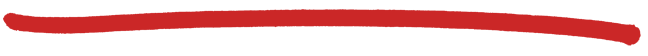 Permanent address: 128.119.40.186
Care-of address: 79.129.13.2
Wireless and Mobile Networks
7-4
Mobile IP: agent discovery
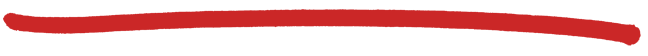 agent advertisement: foreign/home agents advertise service by broadcasting ICMP messages (typefield = 9)
H,F bits: home and/or foreign agent
R bit: registration required
Wireless and Mobile Networks
7-5
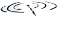 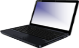 registration req.
COA: 79.129.13.2
HA: 128.119.40.7
MA: 128.119.40.186
Lifetime: 9999
identification: 714
encapsulation format
….
registration req.
COA: 79.129.13.2
HA: 128.119.40.7
MA: 128.119.40.186
Lifetime: 9999
identification:714
….
registration reply
HA: 128.119.40.7
MA: 128.119.40.186
Lifetime: 4999
Identification: 714
encapsulation format
….
Mobile IP: registration example
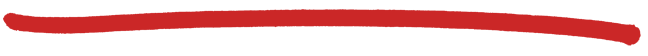 visited network: 79.129.13/24
home agent
HA: 128.119.40.7
foreign agent
COA: 79.129.13.2
mobile agent
MA: 128.119.40.186
ICMP agent adv.
COA: 79.129.13.2
….
registration reply
HA: 128.119.40.7
MA: 128.119.40.186
Lifetime: 4999
Identification: 714
….
time
Wireless and Mobile Networks
7-6